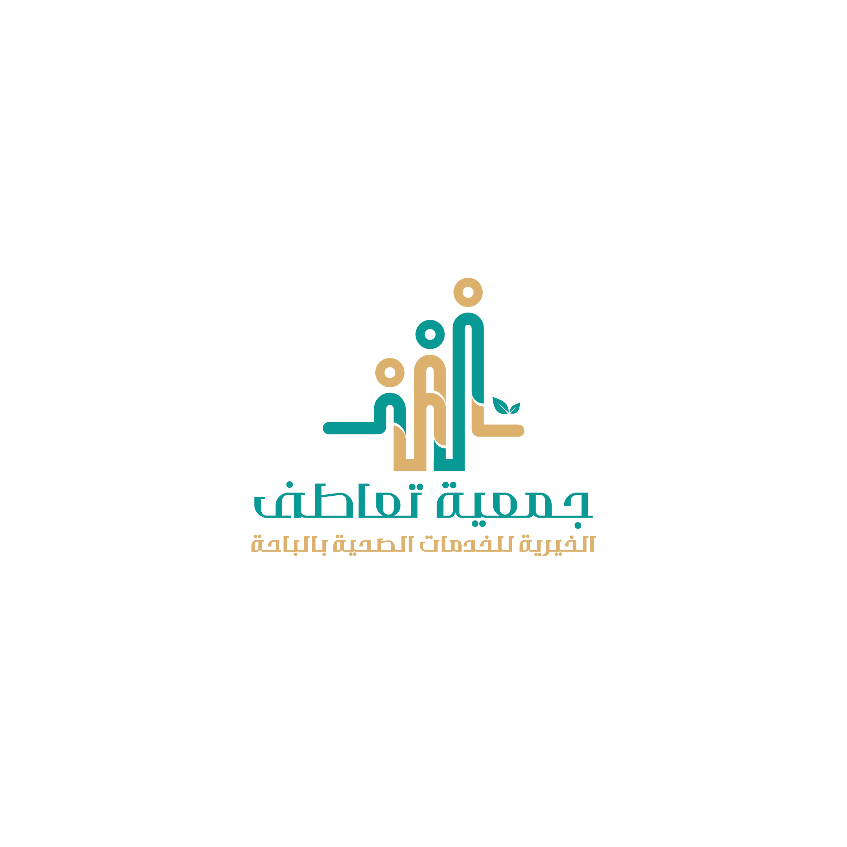 الــــخـــــطـــــة 
الإستراتيجية
جمعية تعاطف الصحية بالباحة
من   2021م
 الـى  2025م
مركز الجودة والإعتماد للتدريب
مشروع البناء المؤسسي  ( الخطة الإستراتيجية )
المـجــــــــالات
 الرئيســيــــــة 
للخطـــــــــــــــة 
الإستراتيجية
اعداد المستشار/ العزي غالب المشرع
اشراف  /  مركز الجودة والاعتماد للتدريب
مشروع البناء المؤسسي  ( الخطة الإستراتيجية )
اعداد المستشار/ العزي غالب المشرع
اشراف  /  مركز الجودة والاعتماد للتدريب
مشروع البناء المؤسسي  ( الخطة الإستراتيجية )
اعداد المستشار/ العزي غالب المشرع
اشراف  /  مركز الجودة والاعتماد للتدريب
مشروع البناء المؤسســــي ( الخطة الإستراتيجية )
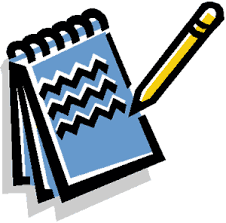 الخطة الاستراتيجية
الاهداف التشغيلية 
 مع  الــمـــــبــــــــــــــــــــادرات
جمعية تعاطف الصحية بالباحة
المجال:  الكفاءة الادارية
المجال:  الكفاءة الادارية
المجال:  الكفاءة الادارية
المجال:  الكفاءة الادارية
المجال:  الفاعلية الادارية
المجال:  الفاعلية الادارية
المجال:  الفاعلية الادارية
المجال:  الفاعلية الادارية
المجال:  البرامج والخدمات
المجال:  الاستدامة المالية
المجال:  الاستدامة المالية
المجال:   الاستدامة المالية
المجال:   التسويق
المجال:  التوسع والانتشار
المجال:  ادارة السمعة والاتصال المجتمعي
المجال:  ادارة السمعة والاتصال المجتمعي